Status of Women and Girls in a Changing Arab Region
UNDP Regional Consultation
Amman, Jordan 
May 22-23,2017
CEDAW Reservations
Algeria
Bahrain
Egypt
Iraq
Kuwait
Lebanon
Morocco
Oman
Qatar
Saudi Arabia
Syria
UAE
Yemen
Algeria
Bahrain
Iraq
Kuwait
Lebanon
Morocco
Oman
Qatar
Saudi Arabia
Syria
UAE
Algeria
Bahrain
Egypt
Iraq
Kuwait
Lebanon
Libya
Qatar
Saudi
UAE
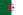 Algeria
Bahrain
Egypt
Iraq
Libya
Morocco
Qatar
Syria
UAE
Algeria
Bahrain
Morocco
Oman
Qatar
Saudi
UAE
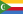 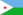 Gender Equality and the SDGs
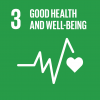 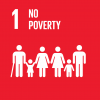 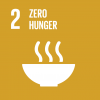 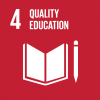 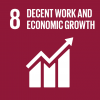 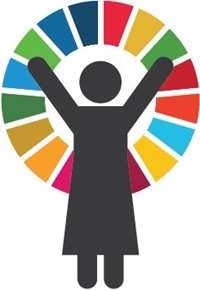 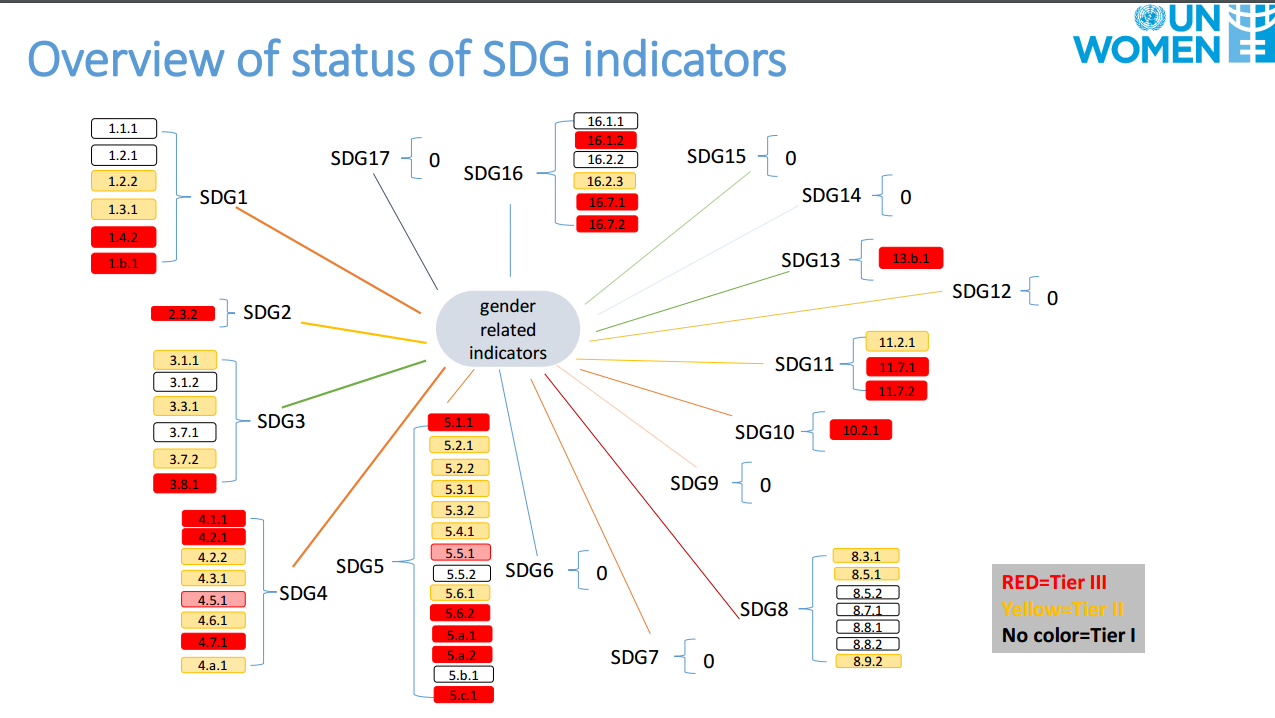 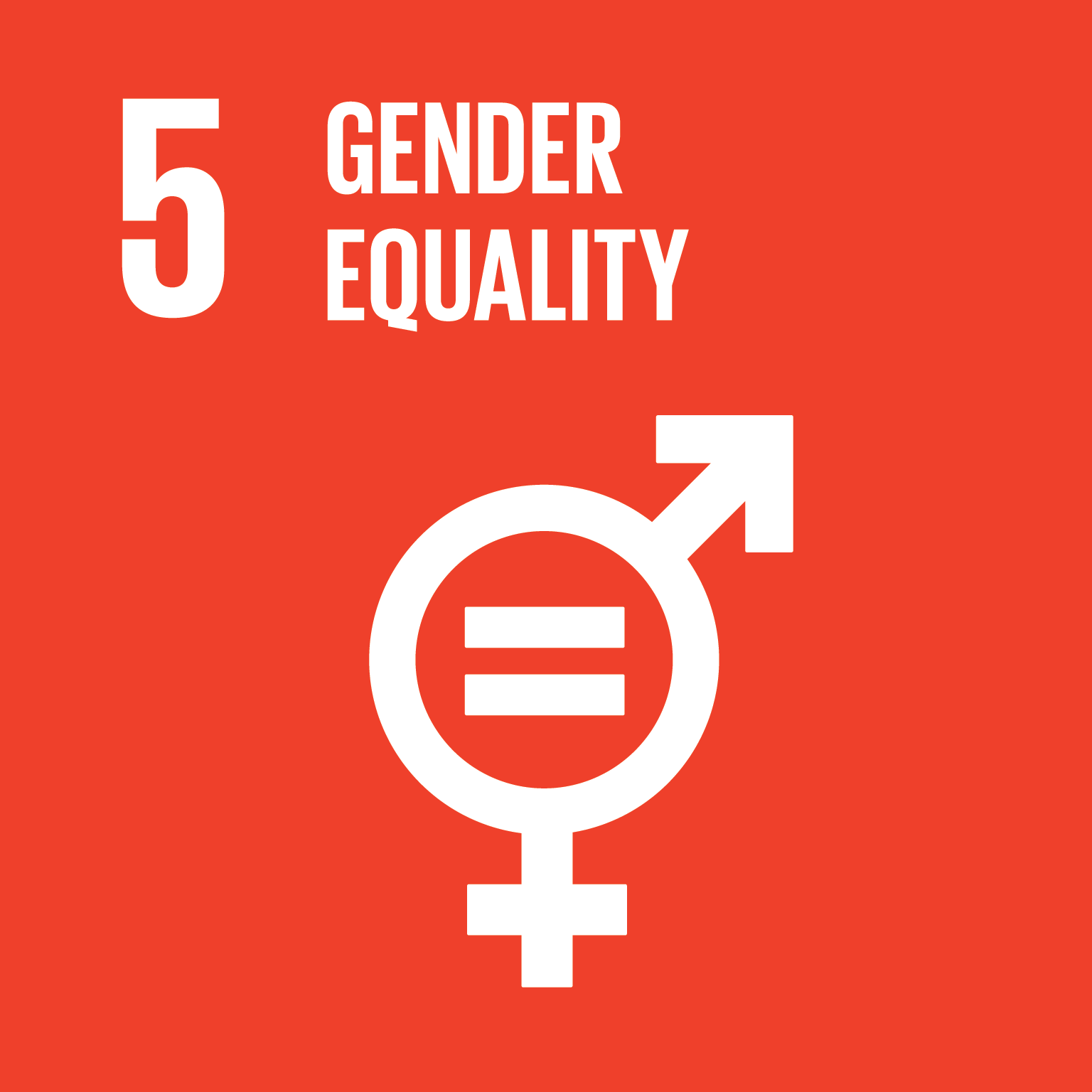 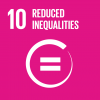 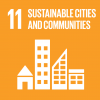 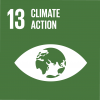 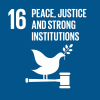 [Speaker Notes: Cross cutting: 
Attitudes (IMAGES)
Perception (i.e. women in power)
Social barriers
Positive policies
Dialogue across inter-faith
South-south exchange
Member state driven]
Women’s Political Participation
Challenges
Social Norms
CONFLICTS
Capacity
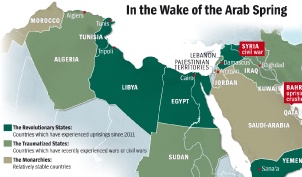 The global average for women national parliamentarians is 22.8%.
In the Arab States, it is 18.4%.
Opportunities
Transform gender norms
Support women leaders
Support legal frameworks
Expand the pool of qualified and capable women
Target duty-bearers and beneficiaries
Advocacy
Challenging gender norms
Capacity building of CSOs
Women’s networks
Policy-level lobbying
Capacity building of women leaders
Knowledge sharing and South-South exchange
Women’s Economic Empowerment
Arab States Region is ranked sixth and last in the Gender Gap sub-index on economic participation.
Challenges
Number of years it would take the Arab States to catch up to global women’s labour participation at current rates
Only 40% of the gender gap has been closed.
145 =
Gender norms
Vulnerable employment
Unpaid work and unemployment
Legal Frameworks
Opportunities
Employment creation for women
Recognizing and redistributing unpaid care work
Labor laws and government policies
Social protection
Protection measures – maternity, care, flexibility, transport
Challenging gender norms
Promoting decent work
Reform discriminatory laws
Building CSO capacity
Increasing private sector employment
Engender public policies
Ending Violence Against Women
1 in 7
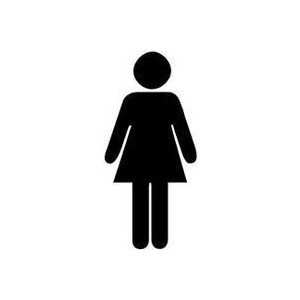 is married as a child
Challenges
Attitudes & Social Norms accepting VAW
CONFLICTS
Sexual Harassment
Opportunities
Changing social norms and gender stereotypes
Data collection on VAW
Need for enabling legal frameworks
Provision of quality services to survivors
Advocacy
Essential Services Package
Challenging gender norms
Capacity building of CSOs
Knowledge sharing and  Exchange
Building national capacities
Education
Women, Peace and Security
Iraq
National reconciliations remain high priority
Talks in Switzerland and Turkey
Projects to resolve crisis
Women locked out
Yemen
3rd year of war
Political talks stalled
Humanitarian crisis
Impending famine
Libya
Contested governing authority
Women represented in limited numbers
Targets of violence
Restricted movement
Syria
6th round of UN peace talks – 3 women have been involved
Intra-Syrian talk planned for June
Situation
Opportunities
Women’s participation in decision-making processes
Women’s participation in peace negotiations
Enabling environment
Protect human rights
Conflict prevention and peacebuilding
Advocacy with Civil Society
Gender quota
Support women’s engagement
Support local WPS organizations
Building national capacities to fund and  implement NAP for UNSCR 1325
Provide gender expertise
Research and document HR violations
Gender Equality and the SDGs
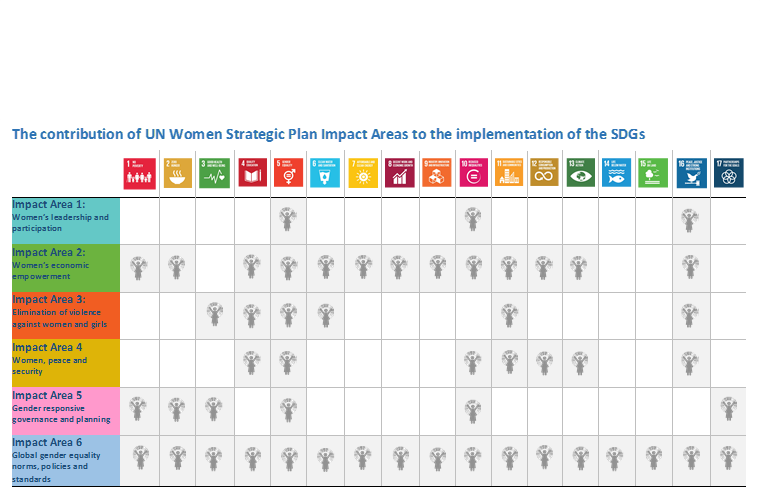 [Speaker Notes: Cross cutting: 
Attitudes (IMAGES)
Perception (i.e women in power)
Social barriers
Positive policies
Dialogue across inter-faith
South-south exchange
Member state driven]